Irma Paramita Sofia, M.Ak
Pengujian Susbtantif Hutang Jangka Panjang
Pertemuan ke-11
Jenis Hutang Jangka Panjang
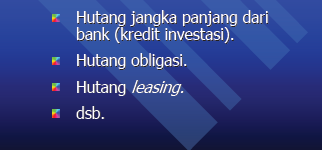 Jurnal Transaksi Hutang Jangka Panjang
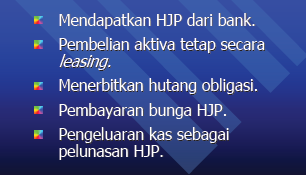 Jurnal transaksi Hutang Jangka Panjang
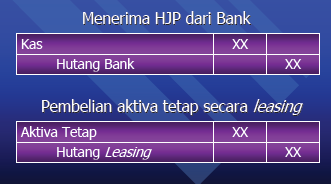 Jurnal Transaksi Hutang Jangka Panjang
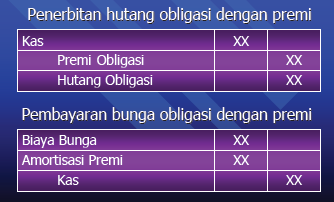 Jurnal Transaksi Hutang Jangka Panjang
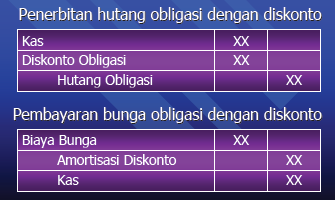 Jurnal Transaksi Hutang Jangka Panjang
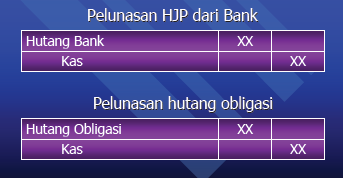 Prinsip Akuntansi Hutang Jangka Panjang
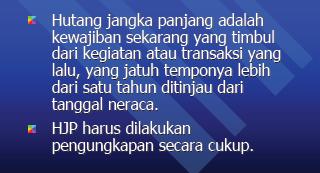 Prinsip Akuntansi Hutang Jangka Panjang
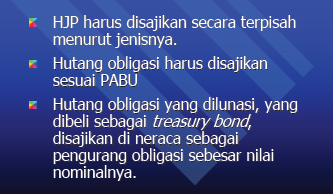 Prinsip Akuntansi Hutang Jangka Panjang
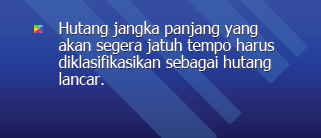 Prosedur Analitik Hutang Jangka Panjang
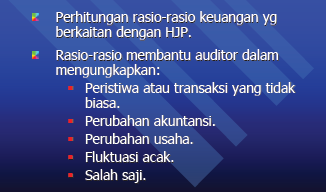 Pengujian Transaksi Rinci Hutang Jangka Panjang
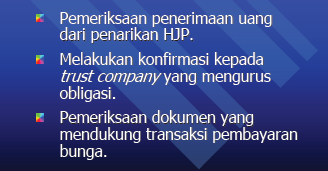 Pengujian Transaksi Rinci Hutang Jangka Panjang
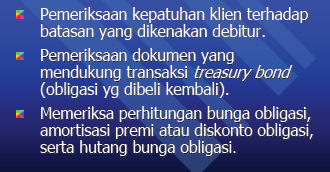